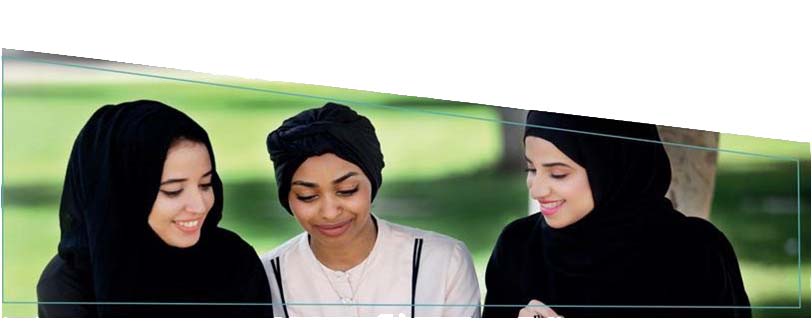 Conditions to be met and documents required   to apply for financial aid(Cash)
Dear students
After Greetings,

The Student Services Department / Student Welfare Fund Office wishes you permanent accommodation.
We would like to inform you of our constant commitment to developing and facilitating procedures, so please visit the sponsor's website
Students start each semester to know the required conditions and documents if they wish to obtain the Student Care Fund. website
For information, the system is open for paper review only for 4 weeks at the beginning of each semester for new applications and to renew service request.
Please attach the required documents in the correct place in the electronic system or your application will be excluded.
We would also like to alert you:
Let us know if IBAN has been changed by attaching it to the system and sending an email to the Fund informing us of the change.
There will be a period of cessation of the subsidy after the end of the year until the time of renewal in addition to the period of review of the papers and their introduction into the system of Zakat and approval, please take this period at the cessation of the subsidy
Renewing the application and taking into account the Zakat team and administrative and financial procedures.
Students will not be notified if the annual period of the subsidy is over from the Zakat Fund. The renewal will be the responsibility of the applicant at the beginning of each semester (1st and 2nd). You can download the application for Zakat Fund and find out the end of the benefit period.
Steps (months of renewal) Last payment of the subsidy:
Beginning of the first semester (May, June, July, August, September, October)
Beginning of the second semester (November, December, January, February, March, April)
We are always happy to hear your comments and suggestions by email financialaids.office@uaeu.ac.ae

best wishes.
Student Welfare Fund Office